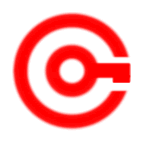 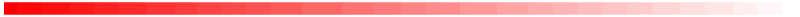 www.studymafia.org
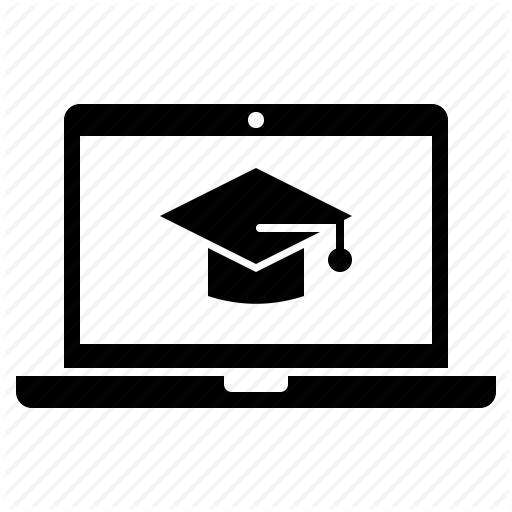 Seminar
 On
ONLINE EDUCATION
Submitted To:				                              Submitted By:
www.studymafia.org                                                 www.studymafia.org
Introduction
What is Online Education?
Online Education Programs
Is online degree legit?
How Does eLearning Work?
Types of Online Education
Advantages of online education
Disadvantages of online education
Future
Business probability
Conclusion
Content
In the last 20 years, the Internet has grown from being nearly non-existent into the largest, most accessible database of information ever created. 
It has changed the way people communicate, shop, socialize, do business and think about knowledge and learning. 
Much more than just a new twist on distance learning, online schooling is changing the face of traditional classrooms and making education more accessible than ever before.
Introduction
Online education is a form of education where students use their home computers through the internet. 
For many nontraditional students, among them all those who want to continue working full time or raising families, online graduations and courses have become popular in the past decade. 
Often online graduation and course programmes, some of which are conducted using digital technologies, are provided via the online learning portal of the host university.
WHAT IS ONLINE EDUCATION
Online Education Programs
100% Online Education - Fully-online degrees are earned from the comfort of your own home with no required visits to your college or university campus.
Hybrid Education - Hybrid education allows students to pursue a combination of online and on-campus courses.
Online Courses - While online courses may be part of a degree program, they can also be taken on their own in order to master a certain subject or learn a specific skill.
MOOCs - MOOCs, or massive open online courses, are usually delivered in lecture form to online "classrooms" with as many as 10,000 people.
While online degrees are new to many, accreditation provides the backing needed to prove that your degree is legitimate. 
Potential employers and higher education institutions will recognize your degree (even if it still confuses Aunt Marge), and it will open doors for your future.
Is online degree legit?
In an online course, your instruction is delivered via Canvas, Bellevue College Learning Management System, rather than in a face-to-face classroom. 
Strategies for success in online classes include logging on your course on the first day of class, dedicating time each day to completing your course assignments, having reliable technology and Internet connection.
How Does eLearning Work?
SYNCHRONOUS 
     Teacher and student have some direct       simultaneous contact.
Asynchronous 
     Instructor and learner do not meet in time or space.
Types Of Online Education
Online courses are convenient. 
Online courses offer flexibility. 
Online courses bring education right to your home. 
Online courses offer more individual attention. 
Online courses help you meet interesting people.
Advantages of online education
Only few people take admission (approx. 1%-2%). 
High rate of students leaving the course. 
Don’t know the aim.
Low level of eagerness to participate. 
Less rules.
Disadvantages of online education
65% post-secondary institute providing college level online courses. 
Large number of schools from western countries participating. 
IIMB has tied up with edX platform.
Future
• Big companies are investing. 
• Google Capital invest $40 million in online education giant Renaissance Learning. 
• Online education giant Khan academy’s revenue as per 2012 data 15.795 million USD.
Business probability
ICT and e-learning offers opportunity to schools.
Helping to break the educational barrier.
Need a lot of improvement.
Need to create awareness for online education.
Conclusion
Reference
www.google.com
www.wikipedia.com
www.studymafia.org
THANKS